CURSO A DISTANCIA DE DERECHO AMBIENTAL CURE – UDELAR.
Introducción al Derecho: Jerarquía de las normas; estado de derecho. 




José Sciandro          
Alberto Gómez
Gramática
Parte de la lingüística que estudia los elementos de una lengua, así como la forma en que estos se organizan y se combinan.
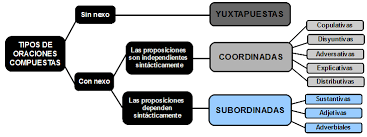 LEY : Se expresa por medio de palabras escritas.
ESTRUCTURA SINTÁCTICA: LA COORDINACIÓN DE 2 PROPOSICIONES:

1º)  Hipótesis:  supone la ocurrencia de un hecho o una actividad.

2º)  Precepto:  dispone la conducta que debe ser  asumida por alguien o las consecuencias jurídicas que el Estado quiere que se produzca cuando tal hipótesis se verifica en la realidad.



FUNCIÓN SOCIAL ‑ IMPLICA VIDA EN SOCIEDAD.
Características de la ley.
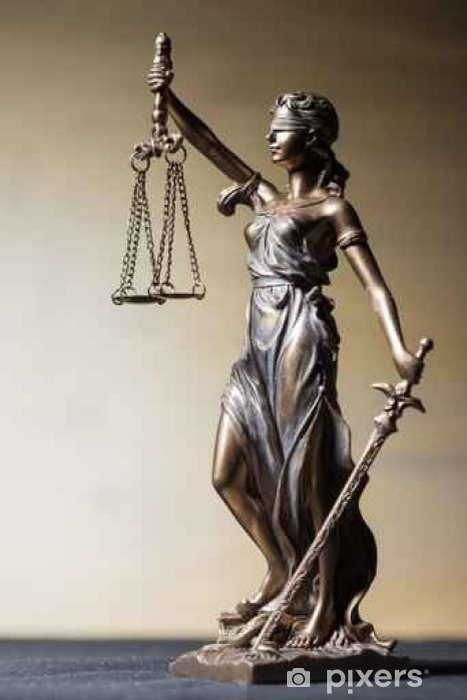 A) GENERAL: 
refiere a un grupo indeterminado de personas.
B) ABSTRACTA:
 refiere a supuestos de hecho no concretados.
c) ÚNICA : 
Fuente de derecho.
Regulación.
Se trata de ordenar las conductas obligando al individuo a actuar o a no actuar de una forma determinada.
Los destinatarios de la norma son libres de someterse a ella o no, pero si no lo hacen, han de atenerse a las consecuencias.
SISTEMA: 

Conjunto de cosas que relacionadas entre sí ordenadamente contribuyen a determinado objeto.
Sistema jurídico u Ordenamiento jurídico.
El  conjunto de normas jurídicas objetivas que están en vigor en determinado lugar y época, y que el Estado estableció o creó con el objeto de regular el comportamiento humano.
SISTEMA JURÍDICO - ESTADO DE DERECHO
a) Gobernantes y gobernados están sometidos al derecho.- 

b) Toda medida tiene que fundarse en la Constitución y en las leyes.-

c) Existe responsabilidad civil, penal, disciplinaria o administrativa y política de los gobernantes.-

d) Existen medios para corregir los actos que hayan sido dictados en violación de reglas de Derecho: declaración de inconstitucionalidad de las leyes; y anulación de los actos administrativos por el TCA; otros.
JERARQUÍA DE LAS NORMAS
CONSTITUCIÓN. 

ACTOS LEGISLATIVOS. 
Ley nacional – Decretos leyes 
Decretos departamentales. 

ACTOS ADMINISTRATIVOS. 
Reglamentos.   
Resoluciones administrativas.
ACTOS LEGISLATIVOS
DECRETOS LEYES – LEY Nº 15738 de 13/03/1985
1º Convalidó la mayoría de los actos legislativos dictados en el período de facto: 1973/1985.

2º Los actos dictados por el “Consejo de Estado”, con el nombre de "leyes", se pasaron a denominar "decretos-leyes“. 

3º Esa ratificación tuvo efecto retroactivo, se considera fictamente como si hubieran sido leyes, dictadas desde el momento en que habían sido sancionados.-

4º Pueden ser modificados o anulados por leyes  posteriores.
Actos administrativos.
De acuerdo con el Art. 120 del  Decreto del Poder Ejecutivo Nº 500/991 de 27 de septiembre de 1991, es : “… es toda manifestación de voluntad de la Administración que produce efectos jurídicos”.

Si el Acto Administrativo establece  normas generales y abstractas estamos frente a un Reglamento. 

Si el Acto Administrativo establece normas particulares referidas a un caso en concreto estamos frente a una Resolución.
Reglamentos.
REGLAMENTOS DE EJECUCIÓN:
 
 Se dictan para ejecutar las leyes o los decretos departamentales.

 No pueden contradecir las normas que le dan sustento.
Principios generales del Derecho.
Desempeñan una importante función en el sistema jurídico; representan en punto de conexión entre el ámbito jurídico y el ámbito moral y constituyen la expresión de los valores admitidos por el ordenamiento jurídico.

Los textos constitucionales actuales integran tanto grandes principios del ordenamiento jurídico como valores superiores e incluso principios rectores de la vida social y económica.
Principios generales del derecho.Características y utilidad.
a)	Enunciar criterios generales.
b)	 Tienen una estructura diferente a la de las normas jurídicas.
c)	Son criterios que sirven para interpretar las normas y nunca contienen sanciones expresamente, sino que desempeñan lo que se ha llamado una función negativa: no dicen tanto lo que se debe hacer, sino los límites dentro de los que debe llevarse a cabo la interpretación de las normas jurídicas.
Constitución de Uruguay: 
 Artículo 8º. «Todas las personas son iguales ante la ley, no reconociéndose otra distinción entre ellas sino la de los talentos o las virtudes».
Artículo 10.- «…Ningún habitante de la República será obligado a hacer lo que no manda la ley, ni privado de lo que ella no prohíbe»
Artículo 72.- «La enumeración de derechos, deberes y garantías hecha por la Constitución, no excluye los otros que son inherentes a la personalidad humana o se derivan de la forma republicana de gobierno»
En nuestro sistema no son fuentes de derecho.
A) LA COSTUMBRE:  Cuando una ley hace referencia a la costumbre; la fuente que da validez a ese uso y lo hace obligatorio: no es la propia costumbre, sino la ley que se remite a ella (CC. art. 9). 

B) LA DOCTRINA:   Pero ante una laguna del orden jurídico, se ha de recurrir a las doctrinas generalmente admitidas (art. 332; CC. Art. 16).

C) LA JURISPRUDENCIA:   Son los principios que se infieren por inducción de sucesivas sentencias, dictadas sobre temas análogos. 
La sentencia tiene valor para el caso concreto en el que fue dictada, pero suele utilizarse para reforzar la argumentación para resolver casos análogos.